Development of 241Am13C Calibration Source for a Large Water Cherenkov Detector
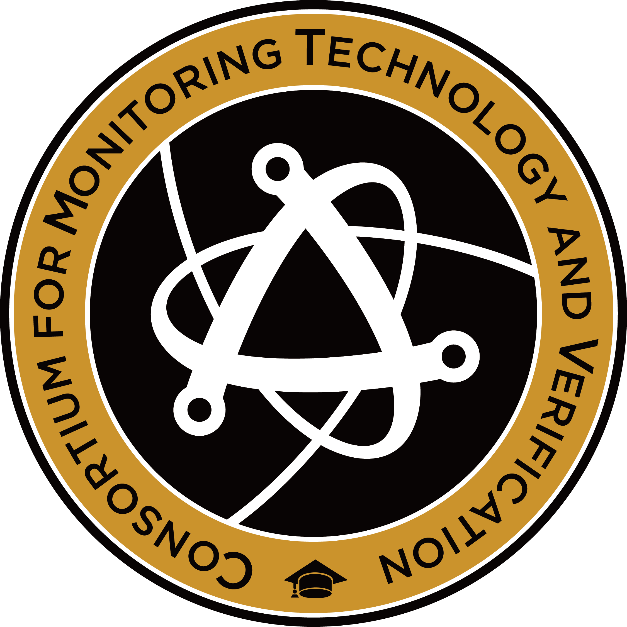 2023 MTV Workshop
March 22, 2023
Colton Graham
PhD Candidate, University of Michigan
K. Ogren, Los Alamos National Lab S. A. Dazeley, Lawrence Livermore National Lab
M. Malek, University of SheffieldI. Jovanovic , University of Michigan
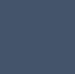 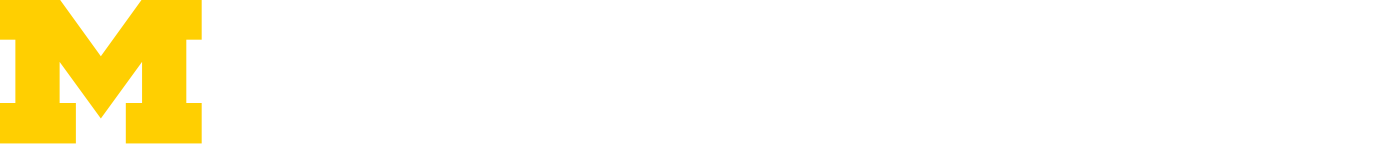 Water Cherenkov Detectors for Antineutrinos
M. Malek, University of Sheffield
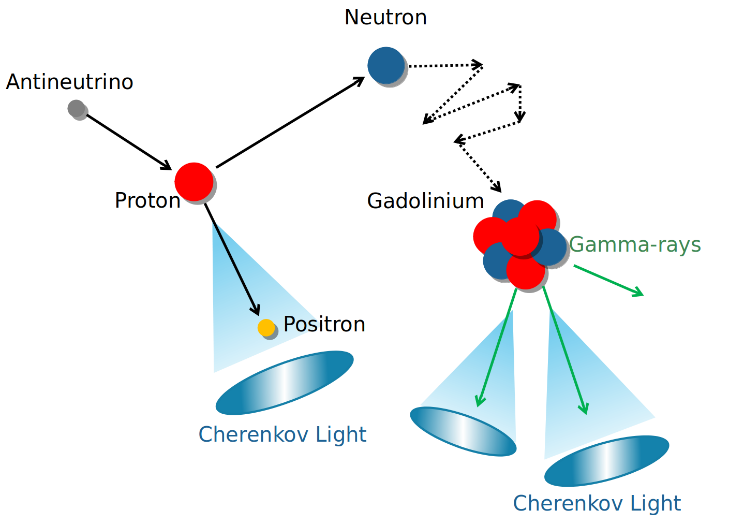 Neutron capture on Gd
WATer CHerenkov Monitor for ANtineutrinos (WATCHMAN)
Kiloton gadolinium doped water based detector
Detection of antineutrinos by inverse beta decay (IBD)
Problem of energy calibration requires custom designs
Y. Schnellbach et al., arXiv:2301.08079 (2023)
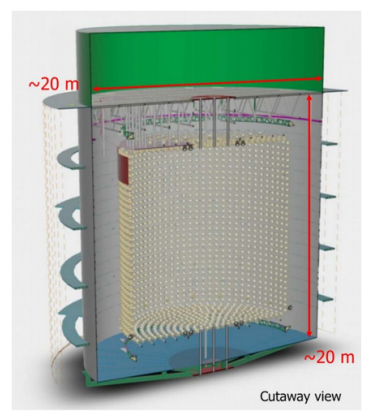 Inverse beta decay (IBD)
Detection process for electron antineutrino in Gd doped water
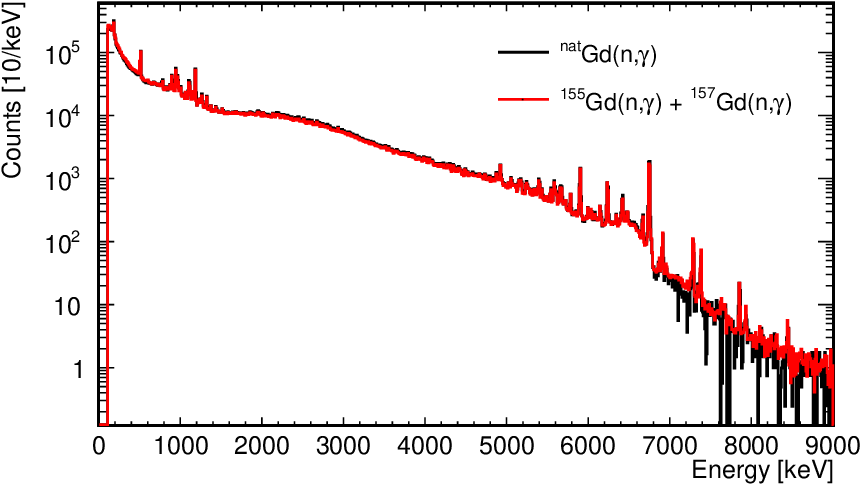 Tanaka, Tomoyuki et al.
Progress of Theoretical and Experimental Physics (2019)
Representative detector design
Gd neutron capture de-excitation spectrum
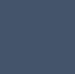 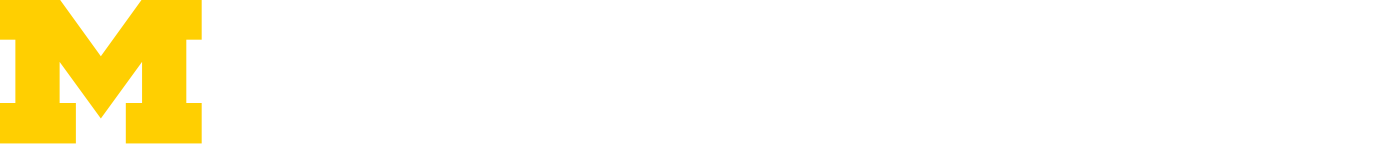 Calibration of Water Cherenkov Detectors
Electroplating substrate
Monoenergetic high energy gamma ray source
Avoids neutron generator by use of radioisotopes 
Ability to actively turn on and off
Correlated particle emission for background rejection
Alpha source (241Am, 210Po)
Source OFF
Source ON
Thin layer of 13C
Copper substrate
Proposed source geometry
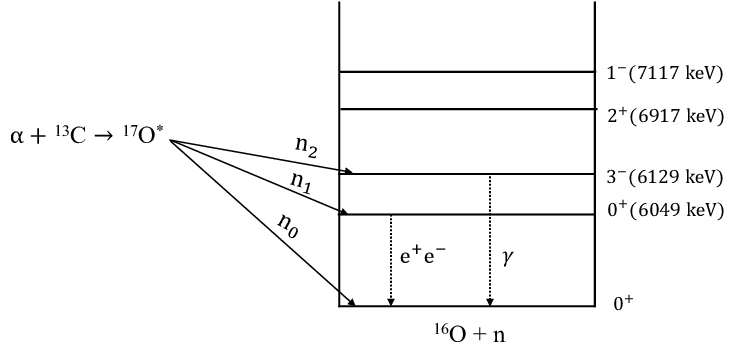 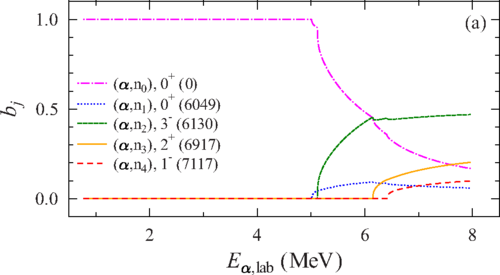 α energy threshold for γ ray production
P. Mohr, Phys. Rev. C 97 064613 (2018)
I. J. Arnquist et al., Phys. Rev. C 105 064610 (2022)
Emission of 6.1 MeV γ with correlated 1n
13C(α,n)16O
Branching ratio for 13C (α,n)
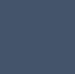 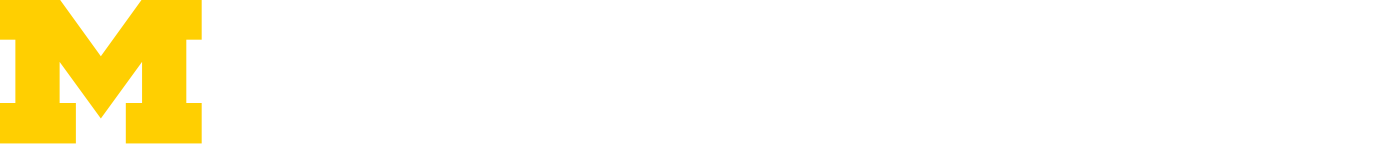 Mission Relevance
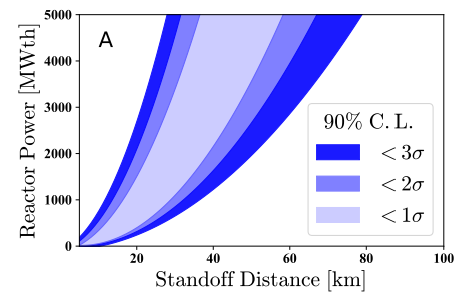 Simulated WATCHMAN sensitivity for 1 month dwell time
O. Akindele et al., arXiv:2210.09391
Large antineutrino detectors offer prospects for nonintrusive far-field reactor monitoring
Remote detection of reactor operations inconsistent with declarations

Detection of undeclared reactors
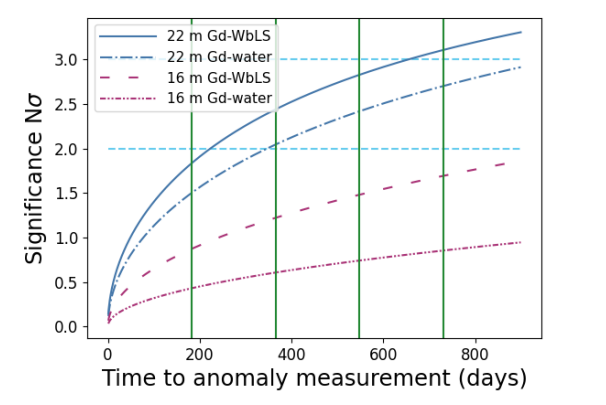 Simulated WATCHMAN sensitivity for 150 km standoff
L. Kneale et al., arXiv:2210.11224
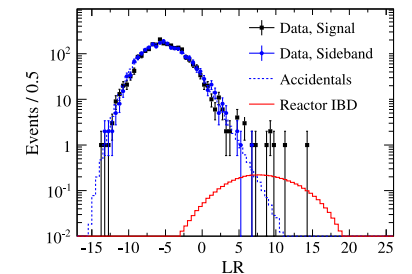 Detection of aggregate reactor antineutrino signal in pure water from weighted mean distance of 650 km in 190 days
A. Allega et al., Phys. Rev. Lett. 130, 091801 (2023)
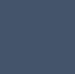 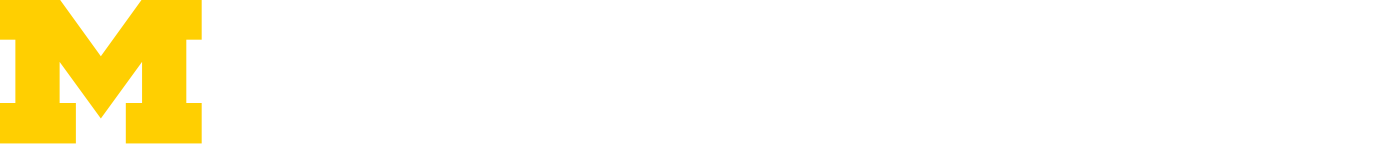 Simulation Models Disagree in Source Emission
Suggested source design relies on thin, difficult to manufacture geometry, necessitating use of simulation to optimize source before construction 
Simulation with common radiation transport codes (Geant4, FLUKA) yields unphysical gamma ray to neutron production ratio
Motivates combination of new modeling and experiment to resolve discrepancies
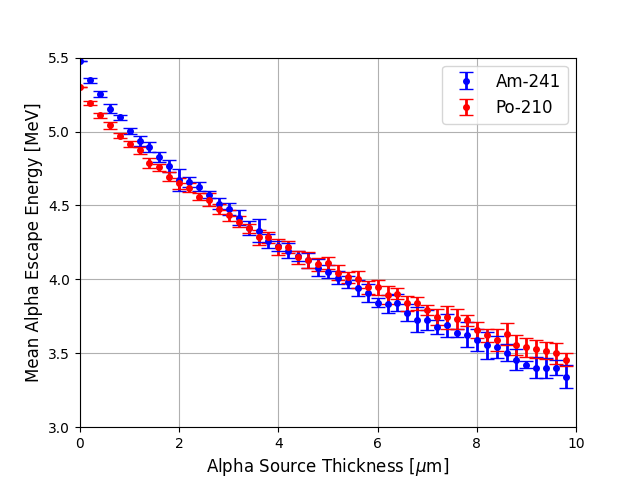 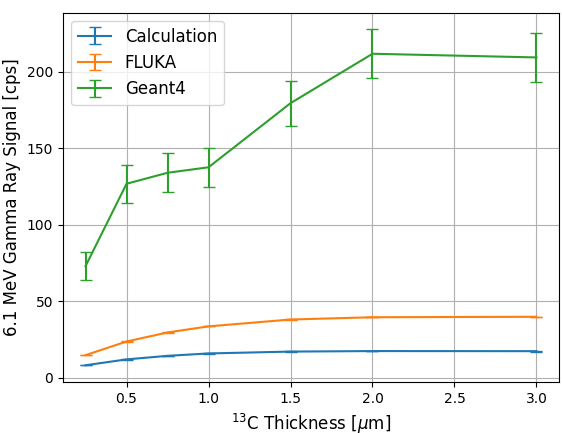 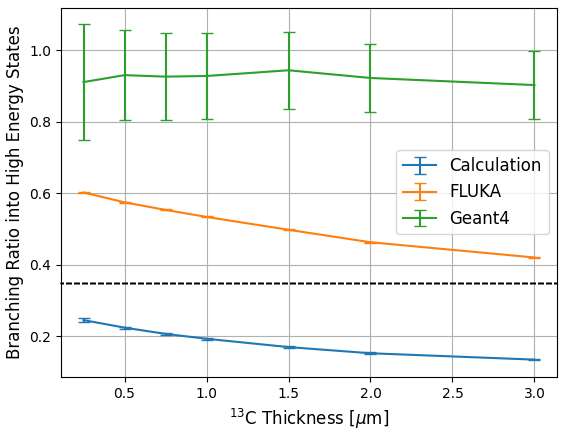 Geant4 10.06 and FLUKA show discrepancy with initial α energy branching ratio
γ ray production threshold
Branching ratio
Branching ratio of gamma ray to neutron emission from 241Am13C source
Alpha source internal energy loss
Gamma ray yield for 241Am13C source
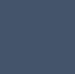 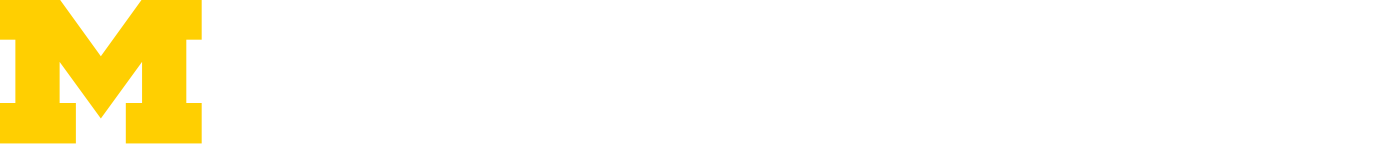 Alpha Particle Transport Model
Energy ranges
Measurement point of cross section
R0
R1
R2
R3
R4
R5
R6
R7
R8
R9
R10
R11
R12
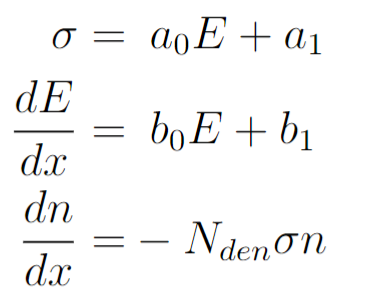 Measurement point of stopping power
Energy space
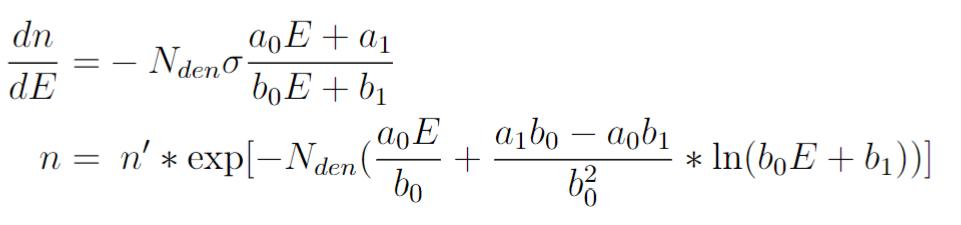 Initial energy
End of geometry element (Or E=0)
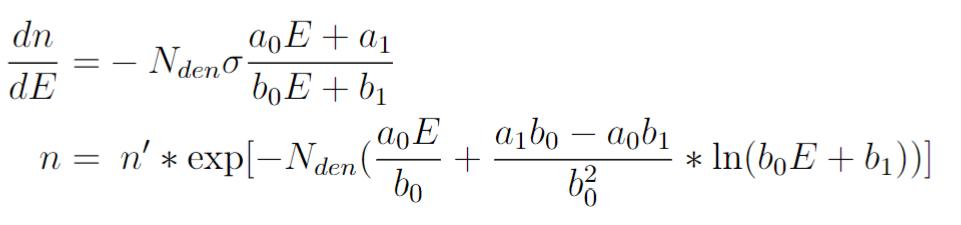 Geometry handled by particle ray tracing 
Approximation yields analytical expression for interaction probability within energy range 
Approximations
Neglect energy and range straggling
Assume alpha particle travel in straight line
Does not model secondary particle emission and transport (e.g. delta rays)
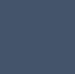 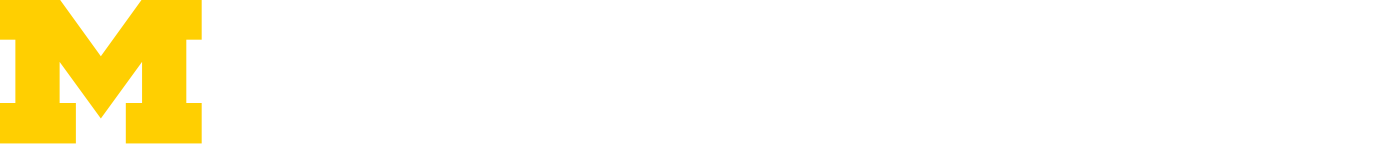 Source Optimization via Simulation
γ ray yield with thickness of air between actinide and graphite source components
Simulated neutron spectrum from 241Am13C source
γ ray yield with alpha source thickness
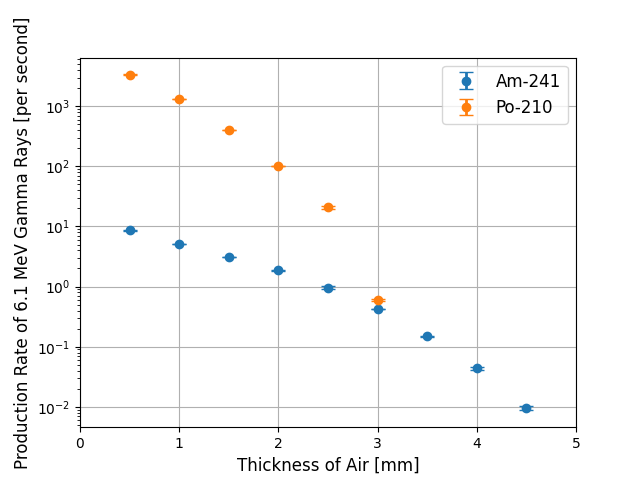 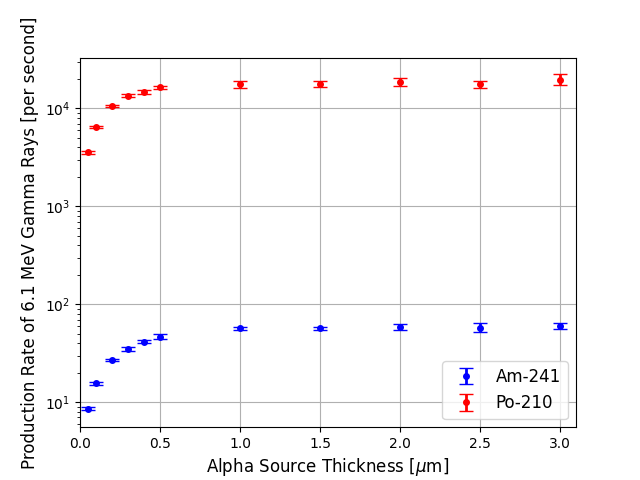 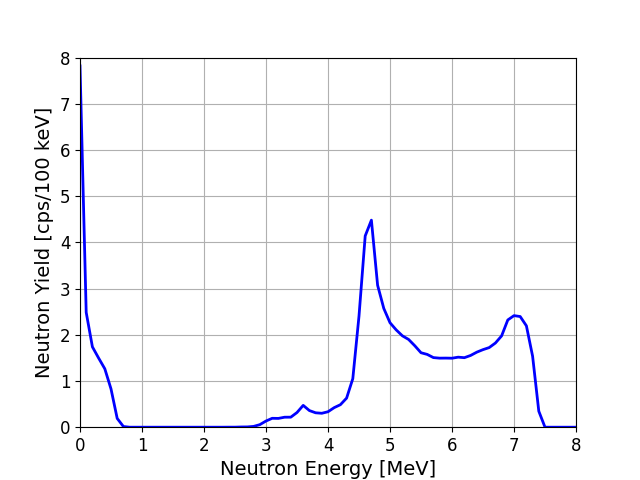 Rapid fall off with thickness
γ ray correlated neutrons
Uncorrelated neutrons
Yield quickly falls off, confirming ability to turn off source by simply moving components apart
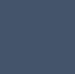 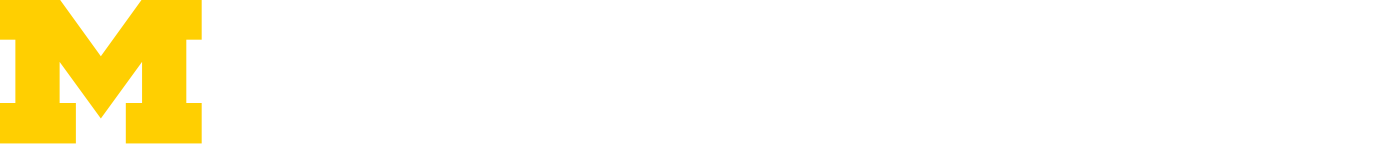 Validation of Simulation Methods
Comparison with traditional actinide beryllium neutron source 
Common commercial neutron source
Neutron yield and spectrum characterized in literature
Source modeled as simple sphere of Be metal with homogeneously dispersed alpha source 
Reasonable agreement of simulation code with literature data
Increases confidence in 241Am13C simulation
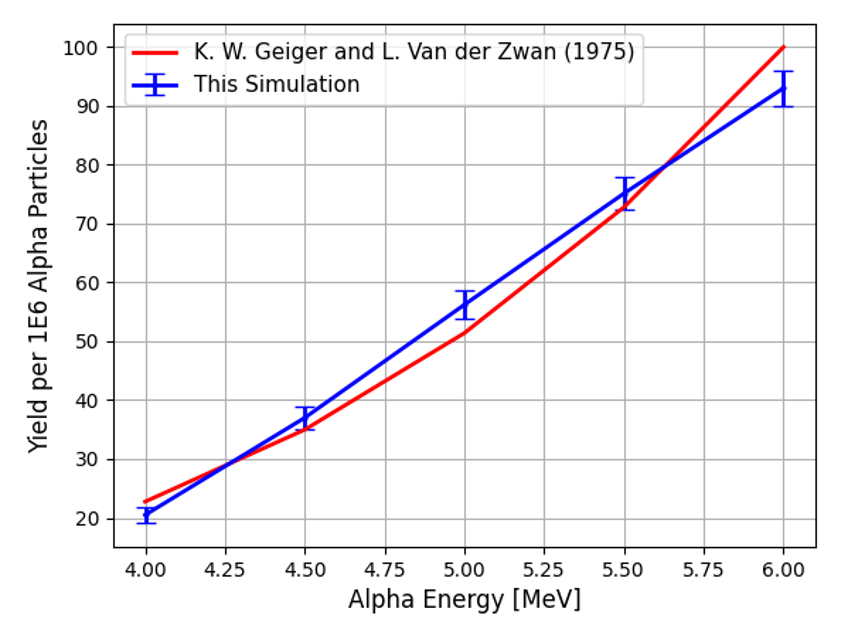 K. W. Geiger and L. Van der Zwan, Nucl. Instr. and Meth. 131 (1975) 315
Yield of homogenous α-Be source
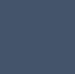 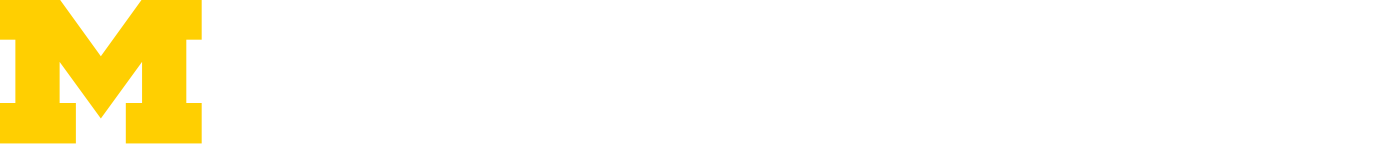 Expected Impact
Enabling technology for calibrating large water Cherenkov antineutrino detectors
Prototype calibration source of immediate interest for multipleprototype detectors under study
UK BUTTON project
LLNL prototype detector
LBNL prototype detector
BNL prototype detector
Future full scale demonstrator experiment
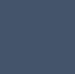 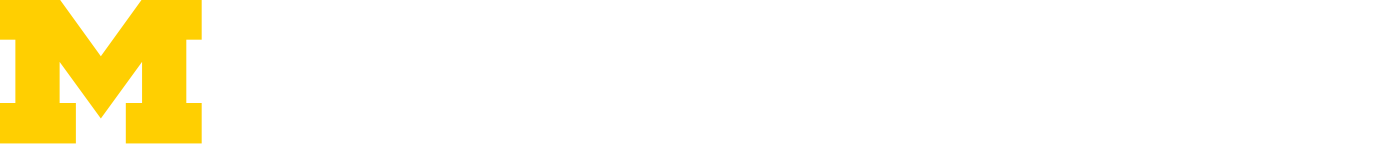 MTV Impact
Support for conference presentations to publicize work
MTV Workshop 2022
UPR Workshop 2022
IEEE NSS-MIC-RTSD 2022
MTV Workshop 2023
Facilitating national lab collaboration on source development
Collaboration with Dr. Steven Dazeley at LLNL for source design
Discussion with ORNL for actinide deposition 
Transitioning technology for use in future detectors
Fabrication underway for calibration source prototype
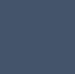 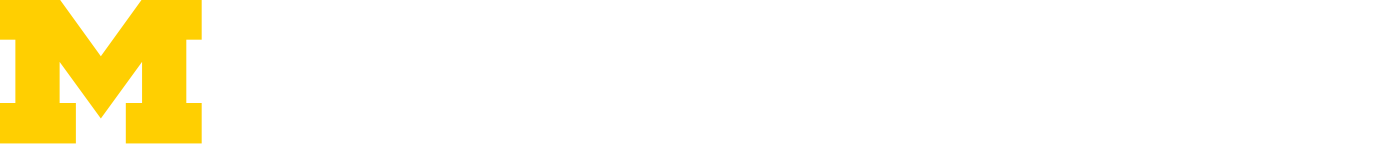 Conclusions
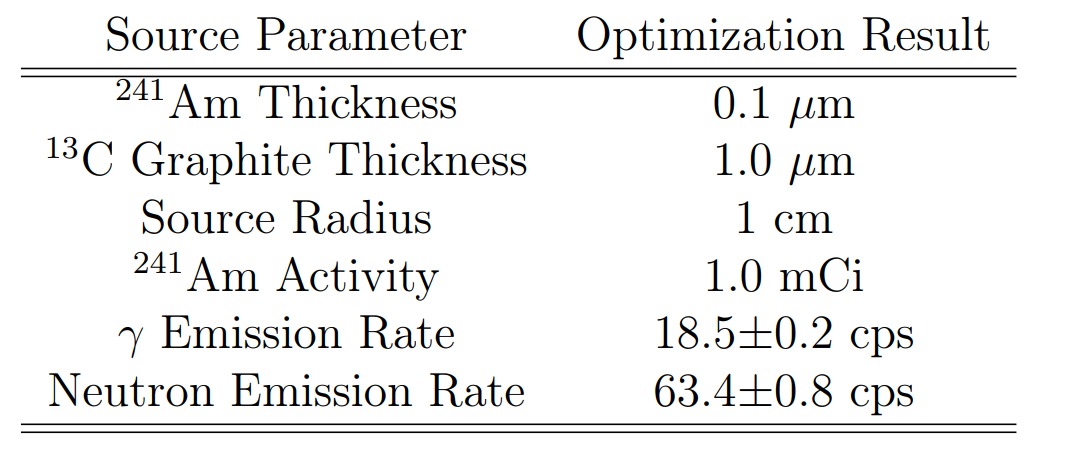 Determined optimized geometryfor 241Am13C calibration source
Maximize yield of 6.1 MeV γ rays
Minimize yield of uncorrelated neutrons

Developed custom heavy charged particle transport code to predict source yield 
Simulated source yield to compare against measured signal of prototype source for verification
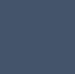 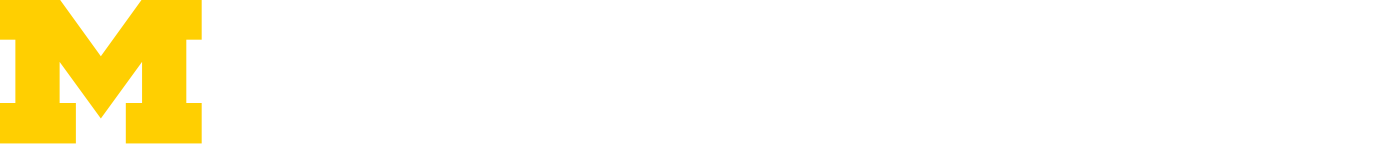 Next Steps: Source Manufacturing Underway
C. Dong, Pennsylvania State University
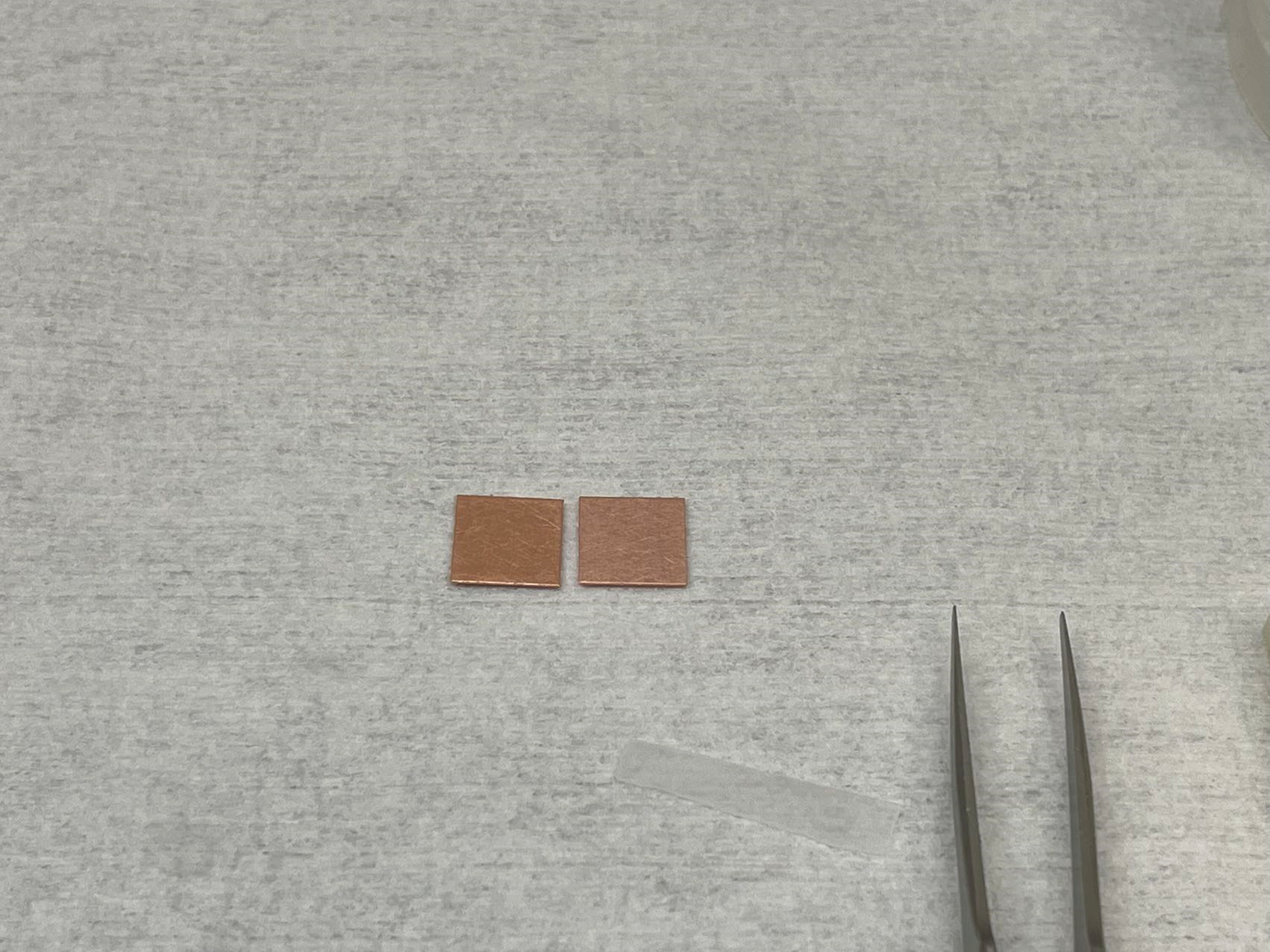 Carbon deposition on copper foil underway at Pennsylvania State University Material Research Institute
Deposition by 13C enriched methane 
241Am deposition underway at University of Cincinnati 
Deposition of americium in nitric acid and isopropyl alcohol solution demonstrated on SiC Schottky diode
.Copper with. .carbon deposition.
.Copper foil .without carbon.
Copper foil showing discoloration from carbon
Hoffman, M.K. et al. J Radioanal Nucl Chem 331, 5423–5431 (2022).
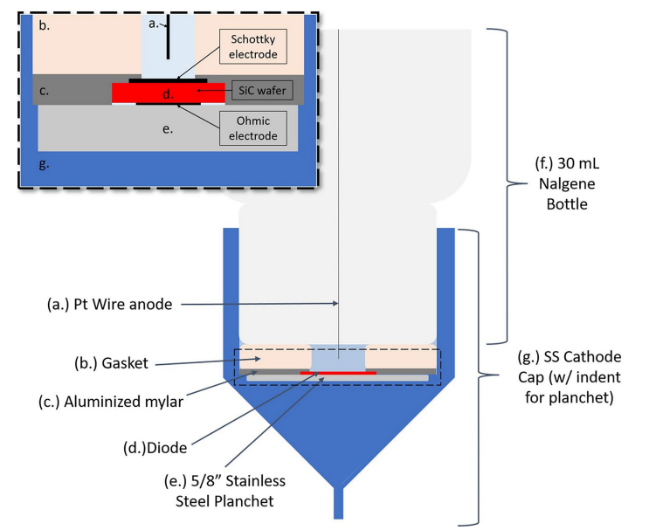 Americium deposition scheme
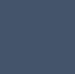 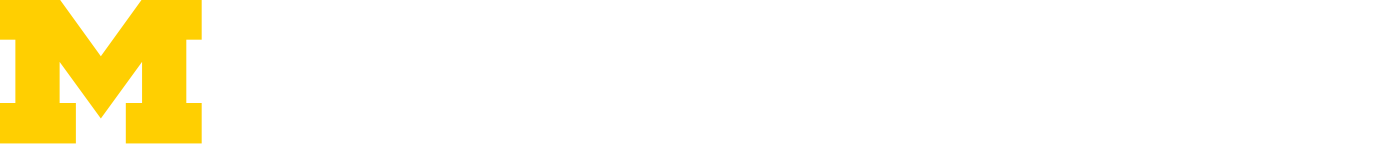 Acknowledgements
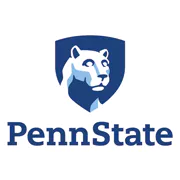 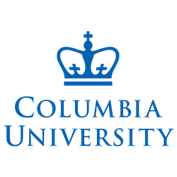 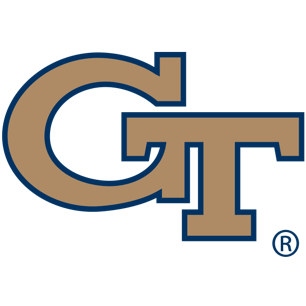 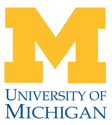 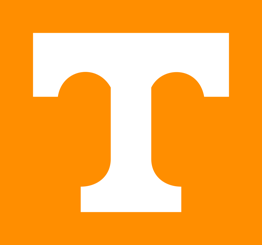 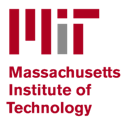 The Consortium for Monitoring, Technology, and Verification would like to thank the DOE-NNSA for the continued support of these research activities. 

This work was funded by the Consortium for Monitoring, Technology, and Verification under Department of Energy National Nuclear Security Administration award number DE-NA0003920. This material is based upon work supported under an Integrated University Program Graduate Fellowship. Any opinions, findings, conclusions or recommendations expressed in this publication are those of the author(s) and do not necessarily reflect the views of the Department of Energy Office of Nuclear Energy.
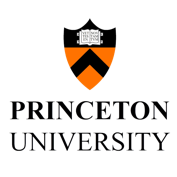 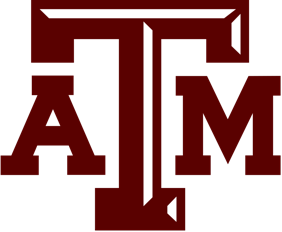 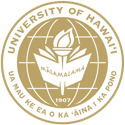 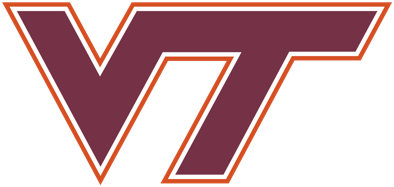 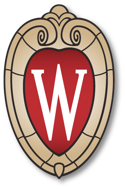 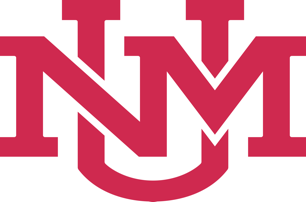 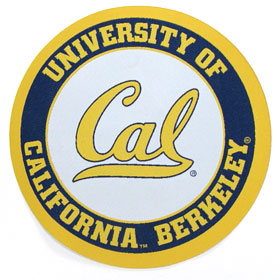 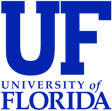 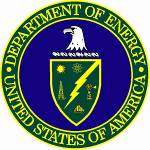 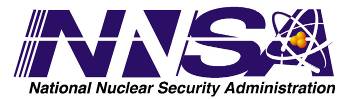 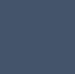 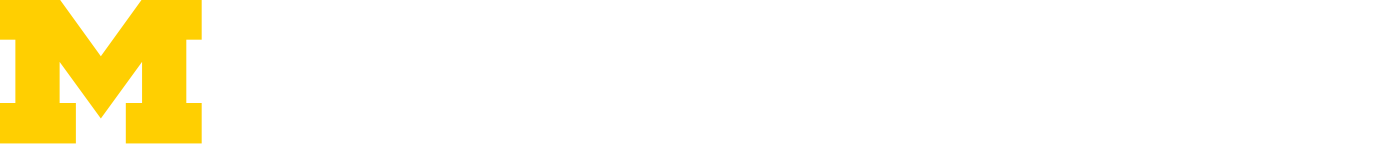